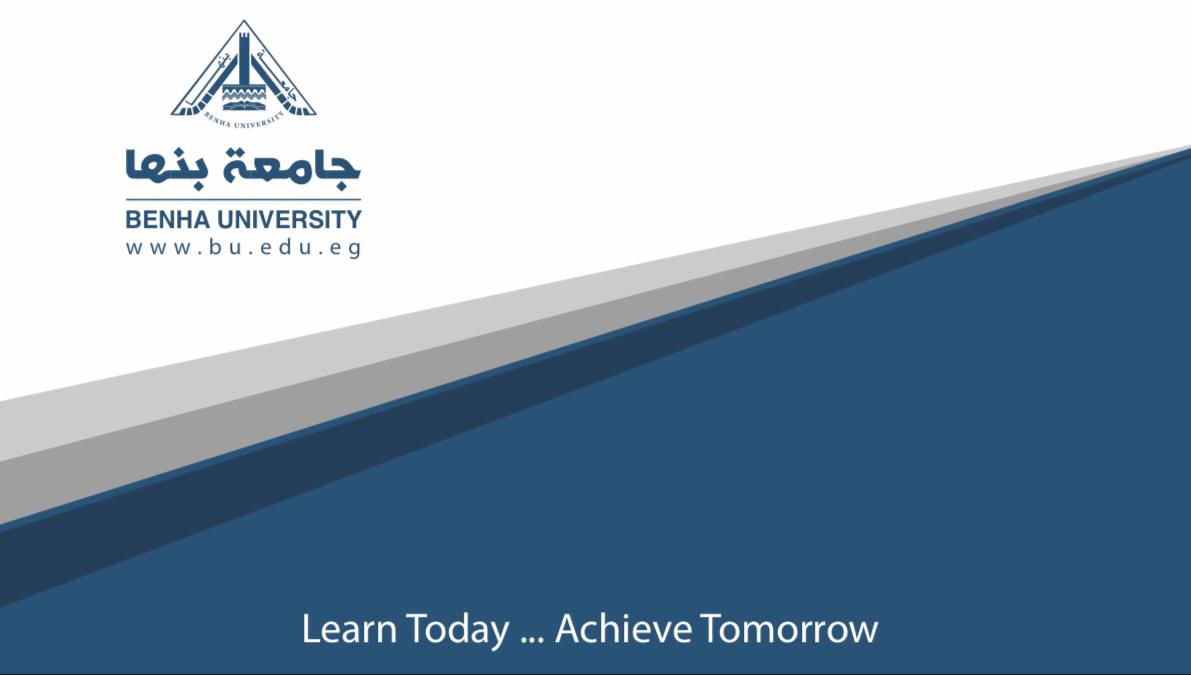 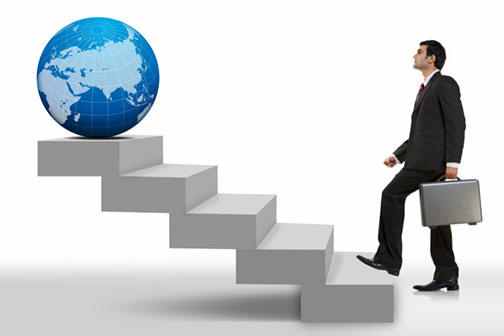 فكر سياسي في الأسلام
ج2
اعداد
الأستاذ الدكتور
عبدالقادر البحراوي
المبحث الثالث: الدولة عند ابن خلدون:
تطرق ابن خلدون الى تعريف الدولة، في كتاباته، ولكن بطريق غير مباشر، وقد يعود عدم تقديمه تعريفا مباشراً للدولة، الى سببين:
الأول: إن ابن خلدون، غالبا ما يعبر، في لغته السياسية، عن الدولة، بلفظ( الملك). " إن المقدمة، جملا وفقرات، أتت فيها كلمة( دولة)، مرادفة ( للملك" بالاضافة الى أن لفظ  ( الملك)، قد استعمله ابن خلدون في عدة معان، منها: الدولة والحكم والحاكم والسلطة، وغير ذلك. يقول مثلا: 
أ- في الملك بمعنى الدولة: ( إن العرب أبعد الأمم عن سياسة الملك).
ب- في الملك بمعنى الحكم أي السلطة أو التسلط: ( وإنما الملك على الحقيقة لمن يستعبد الرعية).
3
ج- في الملك بمعنى الحاكم: ( فيكون ذالك النوع، واحداً منهم، يكون له عليهم الغلبة والسلطة واليد القاهرة، حتى لا يصل أحد الى غيره بعدوان، وهذا هو معنى الملك)(4). 
د- في الملك بمعنى السلطة:( وأما الملك، فهو التغلب والحكم بالقهر) (5). 
الثاني:كذلك، يطلق ابن خلدون، في بعض الأحيان، معنى( العصبية)، على معنى( الدولة)، خاصة، و" أن العصبية تقوم من نظريات ابن خلدون السياسية، مقام العمود الفقري، من جسد الانسان"(6).
 إن العصبية، في رأيه، تسعى دائما الى غاية، هي تكوين الملك السياسي، أي بناء الدولة. يقول: ( إذا كان الملك غاية للعصبية، فهو غاية لفروعها، ومتمماتها، وهي الخلال)(1). و ( إن الملك هو غاية للعصبية)(2).
4
ومما سبق فإن عدم تعريف ابن خلدون للدولة، تعريفا مباشراً، يثير بعض الصعوبات لمن يدرس فكره السياسي، وفي هذا الصدد، طرح (الجابرى : 1982) تعريفا مباشراً للدولة، من وجهة نظر خلدونية. فأكد أن: ( الدولة عند ابن خلدون، هي:   ( الامتداد المكاني والزماني، لحكم عصبية ما.
ومن الجدير بالذكر أن الدولة تحتل عند ابن خلدون مكانا هاما ومتميزا في فكره وكتاباته، يقول ساطع الحصري: "إن الدولة من المواضيع التي اعتنى ابن خلدون ببحثها اعتناءا كبيرا، لقد خصص ما يقرب من ثلث المقدمة لهذا البحث"
5
ثانياً:نشأة الدولة عند ابن خلدون:
تنشأ الدولة، في رأي ابن خلدون، من تسعة عناصر أساسية، تتوزع الى: معنوية، ومادية، وأخرى مشتركة.
6
أولا: العناصر المعنوية.
- عصبية الجماعة.
العصبية: ( هي صلة رحم طبيعية في البشر، يحصل بها بين أبناء النسب القريب، التناصر والاتحاد والالتحام). فالعصبية بهذا المعنى، تعبر في الظاهر عن( جماعة) من الناس وفي جوهرها، تعبر عن( رابطة) تربط أعضاء تلك الجماعة، وتصل بعضهم ببعض بصلات متعددة ومختلفة، منها صلة الدم، والنسب، والقرابة، والحلف والولاء، والانتماء، وغير ذلك من أشكال الترابط بين الأفراد والجماعات. بالاضافة الى أن العصبية، في ذاتها، تعتبر عنصرا عضوياً،
7
ومعنوياً، في ذات الوقت. فهي عنصر عضوي، لكونها تتأسس من صلة الرحم، ومن النسب، وغير ذلك من أشكال القرابة، المنتجة للعلاقات الارتباطية. وهي كذلك عنصر معنوي، لأنها ليست أمراً محسوساً. إذ لا يمكن معاينة العصبية، إلا في نتائجها.
وبذلك يرى ابن خلدون، أن العصبية أداة لتأسيس المجتمع والدولة من خلال:
أ- تقوم العصبية بعملية تأليف وتجميع للأفراد والجماعات، منذ ظهورها في الطور البدوي. وتستمر في النمو والتطور التدريجي داخل الجماعات، ثم تنزع إلى لاتغلب على العصائب، بهدف جمعها والسيطرة عليها: ( إذا حصل التغلب بتلك العصبية، على قومها، طلبت بطبعها التغلب على أهل عصبية أخرى، بعيدة عنها
8
مما يدل- في هذا المعنى الخلدوني- على ميلاد( ظاهرة السلطة السياسية) في العصبية، فهذه الظاهرة، تشأ قبل المدينة، لأن:( الدول أقدم من المدن والأمصار.ويدل كذلك، على أن هذا المولود الجديد- أي ظاهرة السلطة- قد بدأ يوجّه العصبية، نحو تأسيس الدولة لـ: ( أن تمهيد الدولة وتأسيسها، كما قلناه، إنما يكون بالعصبية، وأنه لابد من عصبية كبرى جامعة للعصائب، مستتبعة لها، وهي عصبية صاحب الدولة الخاصة، من عشيرة وقبلية.
ب- ثم تتجه العصبية الى القيام بوظيفة أخرى، وهي المطالبة بالتوسع، لمد سلطانها، وبسط نفوذها على العصائب الأخرى، ومقاومة كل معارضة من القبائل التي يمكن أن تقف في طريقها. فـ ( إن المطالبات كلها، والمدافعات، لا تتم إلا بالعصبية
9
ج- وفي لحظة أخرى، تتجه العصبية الى تحقيق غايتها الأساسية، وهي: تحقيق الملك، وبناء الدولة. لأن: ( الملك غاية طبيعية للعصبية.
2- الاكراه والاقناع:
تبدو مقولة الاكراه والاقناع الارادي، من العناصر المكوّنة والمعضدة للدولة، عند ابن خلدون. ويظهر ذلك خاصة في علاقة عمران البوادي، بعمران الحواضر. فالأول، يحتاج إلى الثاني، في الضروري. والثاني يحتاج الى الأول، في الكمالي. ومن الطبيعي أن يكون الذي يحتاج الى الكمالي، أقوى وأكمل من الذي يحتاج إلى الضروري، لذلك نجد أهل البادية- لعجزهم عن الكمالي- مغلوبون لأهل الحواضر.
10
وقد يحدث، أن يكون في المصر أو الاقليم، ملك أو رئيس، يروم تقوية سلطته وسلطانه. فيسعى إلى استدراج أهل البادية إلى طاعته، ويحملهم على ذلك، إما اختياراً واقتناعاً، وإما اضطراراً وإكراها: ( وذلك الرئيس يحملهم على طاعته، والسعي في مصالحه، إما طوعاً، ببذل المال لهم، ثم يبذل لهم ما يحتاجون إليه من الضروريات في مصره، فيستقيم عمرانهم. وإما كرهاً، إن تمت قدرته على ذلك، ولو بالتفريق بينهم، حتى يحصل له جانب منهم، يغالب به الباقين. فيضطر الباقون الى طاعته، بما يتوقعون لذلك، من فساد عمرانهم .فتأسيس الدولة، يتطلب إذن، حمل الناس، على التعاون، في سبيل بنائها. وإما بطريق الاختيار الاداري، وإما بطريق الإكراه القصري، في حالة الامتناع عن المعاونة على ذلك. وفي هذا المعنى، يؤكد ابن خلدون: ( ثم إن هذا التعاون، لا يحصل إلا بالاكراه عليه، لجهلهم في الأكثر بمصالح النوع، ولما جعل الله من الاختيار، وأن أفعالهم، إنما تصدر بالفكر والرؤية، لا بالطبع. وقد يمتنع من
11
المعاونة، فيتعين حمله عليها، فلا بد من حامل يكره أبناء النوع على مصالحهم، لتتم الحكمة الألهية في بقاء هذا النوع).
إن( الحامل) الذي يكره الناس على التعاون، هو عينه الوازع الحاكم، عند ابن خلدون- كما سيأتي بعد قليل-. وإكراه( الحامل) لهم على تأسيس الدولة، والتعاون، هو أمر ضروري لتنظيم الحياة البشرية، واستقامتها، لا في سبيل بناء الدولة، ووحدة السلطة السياسية، فحسب، وإنما في سبيل تعميم الخدمات الاجتماعية الضرورية، وفي سبيل ازدهار العمران، أيضا: ( فالمدن والأمصار( إلخ) موضوعة للعموم، لا للخصوص، فتحتاج الى اجتماع الأيدي، وكثرة التعاون، وليست من الأمور الضرورية للناس، التي تعم بها البلوى، حتى يكون نزوعهم إليها اضطراراً بل لا بد من إكراههم على ذلك، 
وسوقهم إليه( التعاون) مضطهدين بعصا الملك، ومرغبين في الثواب والأجر الذي لا يفي بكثرته إلا الملك والدولة
12
3- الوازع الديني:
يقرر ابن خلدون: ( أن الدول العامة الاستيلاء، العظيمة الملك، أصلها الدين، إما من نبوة أو دعوة حق ومعنى ذلك أنه يعتقد في أن الدين من العناصر المعنوية، أو الأخلاقية، التي تساهم في إنشاء الدولة. لكن دون أن يستطيع الدين، تسييرها وقيادتها، لقوله: ( والدولة إن كان قيامها بالدين، فإنه بعيد عن منازع الملك).
ويعلل ابن خلدون، رأيه هذا بقوله: ( إن الملك، إنما يحصل بالتغلب، والتغلب، إنما يكون بالعصبية، واتفاق الأهواء على المطالبة، وجمع القلوب وتأليفها، إنما يكون بمعونة من الله في إقامة دينه. قال تعالى: { وَأَلَّفَ بَيْنَ قُلُوبِهِمْ ۚ لَوْ أَنْفَقْتَ مَا فِي الْأَرْضِ جَمِيعًا مَا أَلَّفْتَ بَيْنَ قُلُوبِهِمْ وَلَٰكِنَّ اللَّهَ أَلَّفَ بَيْنَهُمْ ۚ إِنَّهُ عَزِيزٌ حَكِيم ٌ} (الأنفال: 63).
13
( إن القلوب إذا تداعت إلى أهواء الباطل، والميل إلى الدنيا، حصل التنافس، وفشا الخلاف، وإذا انصرفت إلى الحق، ورفضت الدنيا والباطل، وأقبلت على الله، اتحدت وجهتها، فذهب التنافس، وقل الخلاف، وحسن التعاون والتعاضد، واتسع نطاق الكلمة لذلك، فعظمت الدولة.
وبعبارة أخرى، فإذا كان دور الوازع الديني، هو تأليف القلوب، وجمع الأفراد، فإن ذلك من شأنه أن يساعد العصبية في تأسيس الدولة، لأن بالعصبية يحصل التغلب، المفضى إلى تحقيق غايتها، وهي إقامة الملك والدولة.
14
ثانيا: العناصر المادية.
1- التجمع:
المقصود بالتجمع، استئلاف مجموعة من الأفراد، والجماعة من الناس، بالمعنى الاجتماعي والسياسي، للفظ. أي التجمع الحضري، أو المدني، المستقر، لأنه التجمع الذي يؤسس الدولة، في رأي ابن خلدون. وليس المقصود بالتجمع، هنا، الجماعة في التجمع الطبيعي، أو البدوي، لأن هذين التجمعين، لا يُنشئان الدولة، في النظرية السياسية الخلدونية.
15
ومن الجدير بالذكر أن ابن خلدون، لا يستعمل مصطلح( المجتمع) في( المقدمة)، الا نادراً جداً ، ولكنه يعبر عن التجمع، وعن المجتمع في الغالب، بلفظ بديل، هو         ( الاجتماع) و( أهل الاجتماع) أما المجتمع المدني، فيعبر عنه ابن خلدون، أيضا بألفاظ بديلة، مثل الحضر وأهل الحاضرة، وأهل الحواضر والمصر وأهل المصر وأهل الأمصار وغير ذلك. فهو يقصد بهذه الألفاظ المجتمع، الذي تجمع وتمدن بعد بداوة وأصبح مستقرا في المدن. فالدولة حينئذ وفي هذا المعنى لا تنشأ في رأيه إلا في المجتمع الحضري، الذي استقر في الأمصار والمدن. وبالتالي فإن هذا الشكل من التجمع أو المجتمع شرط من الشروط المادية، المؤسسة للدولة.
16
2- الوازع الحاكم:
من شروط نشأة الدولة، أيضا عند ابن خلدون، ضرورة وجود وازع حاكم، أو وجود هيئة سياسية حاكمة، يمثلها شخص طبيعي- أو مادي- كمالك والسلطان والرئيس ومن يحيط به من وزراء وأهل السلطة والنفوذ.
وقد عبر ابن خلدون عن الشخص الطبيعي الحاكم أو الهيئة السياسية الحاكمة بالوازع الحاكم وأكد استحالة وجود الدولة بدونه. فقال: ( واستحال بقاؤهم فوضى دون حاكم يزع بعضهم عن بعض، واحتاجوا من أجل ذلك الوازع ، وهو الحاكم عليهم، وهو بمقتضى الطبيعة البشرية، المالك القاهر المتحكم.إن طبيعة الاجتماع البشري، في رأي ابن خلدون تتطلب في الطور الثالث الحضري ضرورة وجود حاكم طبيعي ينظم حياة الأفراد ويفصل بين الناس أو بتعبير آخر فإن وجود المجتمع، يستلزم بالضرورة الطبيعية، وجود الدولة. وبهذا المعنى أيضا، فإن المجتمع والدولة، في تصور ابن خلدون، مؤسستان مترابطتان ومتلازمتان. يقول مقرراً هذا المعنى ( إن الاجتماع للبشر، ضروري، وهو معنى العمران، الذي نتكلم فيه، وأنه لابد لهم في الاجتماع، من وازع حاكم، يرجعون إليه)
17
3- الإقليم:
إن الإقليم، باعتباره كذلك لا ينشئ الدولة. ولكن بدونه يتعذر وجود المجتمع والدولة معا. ولذلك كان تأسيس الدولة مشروطا بوجود إقليم. ومن ثم فهو يعتبر من العناصر المادية الأساسية لإقامة الدولة. وقد أشار ابن خلدون إلى معنى ضرورة وجود الدولة في إقليم معين، فيقول فى المقدمة: ( إن كل دولة لها حصة من الممالك والأوطان لا تزيد عليهاوقد ربط ابن خلدون معنى الإقليم بوجود عصبية تمهد لإنشاء دولة فيه. وهو تفكير طبيعي، لأنه لا يتصور وجود جماعة بدون أرض أو إقليم وأصل تصوره وهو اعتباره للعصبية- أو الجماعة- من مكونات الدولة، لأنها من غايتها. يقول ابن خلدون، في هذا المعنى: ( الملك غاية طبيعية للعصبيةوقد لاحظ ابن خلدون، أن الأقاليم القليلة العصبيات، يكون من السهل تكوين الدولة فيها. لأن الصراعات التي تحدث عادة بين العصائب- والتي يتأخر بسببها تكوين الدولة- تكون نادرة الوقوع لسيطرة الوازع العصباني على الإقليم الذي توجد فيه الدولة. إذ أن:  ( الأوطان الخالية من العصبيات، يسهل تمهيد الدولة فيها، ويكون سلطانها وازعاً، لقلة الهرج والانتفاض. ولا تحتاج الدولة فيها إلى كثير من العصبية)(
18
ثالثا: العناصر المشتركة:
1- الجند:
تنشأ الدولة عند ابن خلدون أول ما تنشأ بقوة طبيعية هي العصبية. ولا تصبح العصبية كذلك قوة تكوّن الدولة إلا بما تجمعه حول نفسها وفي محيطها من رجال وجند، تدفع بهم إلى حماية نفسها، والى التوسع ومد سلطانها ومقاومة المعارضين،والدفاع عن حمى الدولة وممتلكاتها. ولهذا يقرر ابن خلدون:(( أن مبنى الملك على أساسين، لا بد منهما: فالأول الشوكة والعصبية، وهو المعبر عنه بالجند. والثاني المال الذي هو قوام أولئك الجند، وإقامة ما يحتاج إليه الملك( بكسر اللام) من الأحوال)
19
2- المال
تنشأ الدولة أيضا عند ابن خلدون بقوة المال وذلك لأن السلطة السياسية تحتاج دوما إلى المال لإنفاقه في وجوه الدفاع المختلفة. إذ أن: ( حاجة الدولة والسلطان، إلى الإكثار من المال)(2) ، أمر طبيعي وضروري لوجود الدولة ولذلك اعتبر ابن خلدون المال هو الأساس الثاني في تأسيس الملك أو الدولة- كما أشار النص السابق- لأن الجند والأعوان والقادة الذين يساهمون ويشاركون في قيام الدولة وفي حمايتها يكونون في حاجة إلى الأموال حتى يقوى إخلاصهم للدولة. ومن ثم، فإن الدولة مطالبة بتوفير المال- بواسطة الجبايات والضرائب ، وغير ذلك- لإنفاقه على أولئك الأعوان والجند والقادة، ولإنفاقه أيضا في المصالح الخاصة للدولة، وفي المصالح العامة للرعية. فإذا ما تحقق للدولة، وفور المال أمكن لها أن تؤكد وجودها وتضمن استمرارها.
20
3- العدل
على الرغم مما يبدو من اهتمام ابن خلدون بموضوع العدل، أو العدالة فأنه لم يخصص له فصلا معينا في( المقدمة) ولم يفصل القول فيه كما فصّله أرسطووربما يعود ذلك إلى اعتبار ابن خلدون الشريعة الإسلامية متضمنة لمبادئ العدل والحرية والمساواة، ومن ثم فلم ير ضرورة ولا داعياً لأن يكرر في( مقدمته) ما تكفلت بتفاصيله، وأكدته الشريعة.
وللعدل في المال أهميه خاصة عند ابن خلدون ، فقد تعرض إلي ذلك في فصول مختلفة من (المقدمة) ، من ذلك : فساد تجاره السلطان ، والاحتكار ، وعلاقة الظلم بالعمران ، وطرق جباية الأموال  . يقول مثلا : (إن السلطان لا ينمي ماله ولا يدر موجوده إلا الجباية ، وإدرارها إنما يكون بالعدل في أهل الأموال ، والنظر لهم بذلك. ثم يضيف مؤكدا علي أن الظلم _أو عدم العدل_ في الأموال يفضي إلي اختلال الدولة وتقويضها ، وإلي فساد العمران : ((إن العدوان علي الناس في أموالهم ، ذاهب بآمالهم في تحصيلها واكتسابها . فإذا قعد الناس عن المعاش
21
وانقبضت أيديهم عن المكاسب ، كسدت أسواق العمران ، واختل باختلاله حال الدولة والسلطان ، لما أنها (أي الدولة) صورة للعمران ، تفسد بفساد مادتها ضرورة.ومن الجدير بالذكر أن ابن خلدون يتكلم عن الظلم والعدوان في نصوص كثيرة من (المقدمة) ، وهو يقصد من ذلك العدل والعدالة ، بمعني أنه يتناول موضوع العدل بطريق غير مباشر ، أي من خلال تناوله لموضوع الظلم وأشكاله . وتأكيدا لذلك يقول : (ولا تحسبن الظلم إنما هو أخذ المال أو الملك (بسكون اللام) من يد مالكه من غير عوض ولا سبب ، كما هو المشهور ، بل الظلم أعم من ذلك . وكل من أخذ ملك أحد ، أو غضبه في عمله ، أو طالبه بغير حق ، أو فرض عليه حقا لم يفرضه الشرع ، فقد ظلمه . فجباه الأموال بغير حقها ظلمه ، والمعتدون عليها ظلمه ، والمنتهبون لها ظلمه ، والمانعون لحقوق الناس ظلمه ، وغصاب الأملاك علي العموم ظلمه ، ووبال ذلك كله عائد علي الدولة ، بخراب العمران الذي هو مادتها لإذهابه الأموال من أهله)
22
مما سبق يمكن القول أن : الجند والمال والعدل من العناصر المؤسسة للدولة عند ابن خلدون ، وأن هذه العناصر تؤكد الحقيقة الآتية وهي : أن الدولة لا يستقيم وجودها في رأيه إلا من خلال تكامل تلك العناصر مجتمعة . وإذا كان ذلك يكون ابن خلدون قد كشف عن العناصر الرئيسية : المعنوية منها والمادية والأساسية ، المفضية جميعها إلي نشأة الدولة وإلي تكوينها . وبدون ذلك يتلاشي مشروع الدولة في نظره ويسقط من أساسه .
يشبه ابن خلدون الدولة بالكائن الحي الذي له عمر محدود وأجل معلوم لا يتجاوزه، والسبب في ذلك هو أن العمران البشري ذاته الذي منه الدولة له عمر محسوس محدد كما للفرد، كما أن عمر الدولة لا يتجاوز أعمار ثلاثة أجيال، وعمر الجيل أربعون سنة، فيقول ابن خلدون ( إن العمران كّله من بداوة وحضارة له عمر محسوس، كما أن للشخص الواحد من أشخاص المكونات عمراً محسوساً... وأما أعمار الدول فلا تتعدى ثلاثة أجيال والجيل هو عمر الشخص الواحد من العمر الوسط، فيكون أربعين الذي هو انتهاء النمو والنشوء إلى غايته)(
23
وهو بذلك يستشهد بالقرآن الكريم لبيان كيفية انتهاء النمو والنشأة إلى غايته   { ... حَتَّىٰ إِذَا بَلَغَ أَشُدَّهُ وَبَلَغَ أَرْبَعِينَ سَنَةً... } ( الأحقاف : 15).
هذا التعميم الذي تبناه ابن خلدون لعمر الدولة يستند إلى نظرته للعصبية، فهو يبين كيف أن العصبية وخلال مدة عمر الدولة تضعف ويبدأ الناس بالتعود على الانقياد والمذلة، وأن هذه المذلة إذا وصلت إلى المجتمع أدت إلى غياب العصبية،ومن ثم ضعف الدولة وسقوطها، وابن خلدون يرى أن بقاء الدولة مرتبط بقوة العصبية، وضعف العصبية يؤدي إلى ضعف الدولة وسقوطها بيد العصبيات القوية وهو ما حدده بعمر ثلاثة أجيال. ويصف ابن خلدون خصائص كل جيل من الأجيال الثلاثة التي تشكل عمر الدولة:
24
فالجيل الأول هو الممثل لنشأة الدولة وتطورها فيقول (فحدهم مرهف، وجانبهم مرهوب، والناس لهم مغلوبون)، أما الجيل الثاني فيتحولون من حالة البداوة إلى الحضارة ومن الشظف إلى الترف، ومن الاشتراك إلى الانفراد به، إلا أن ذلك لا يعني انتكاستهم بالكامل بسبب قربهم من الجيل الأول وما ورثوه عنهم فيقول        ( فيذلون ويتكاسلون عن المشاركة، فينفرد بالمجد واحد من أفراد العصبية.... فتنكسر سورة العصبية بعض الشيء وتؤنس منهم المهانة والخضوع، ... إِذ يبقى لهم الكثير من ذلك بما أدركوا الجيل الأول وباشروا أحوالهم وشاهدوا من اعتزازهم وسعيهم إلى المجد، فلا يسعهم ترك ذلك بالكلية وإن ذهب منه ما ذهب". 
أما الجيل الثالث فينغمس في الترف ويفقد العصبية فيصفهم بقوله ( فيصيرون عيالاً على الدولةومن جملة النساء والولدان.. وإذا سقطت العصبية سقطت الدولة بيد المتربصين.. فإذا جاء المطالب لهم لم يقاوموا مدافعته
25
وهكذا شبه ابن خلدون أن عمر الدولة مثل الإنسان يمر بثلاث مراحل هي الطفولة والنضج ثم الشيخوخة، وهو يعمم ذلك على الدول كّلها فيقول ( فهذا العمر للدولة، بمنزلة عمر الشخص من التزايد إلى سن الوقوف ثم إلى سن الرجوع... وهذا شأن كل دولة، لا بد وأن يعرض فيها عوارض الهرم بالترف وتقلص ظل الدولة وهذه النظرة التشاؤمية لابن خلدون كانت أيضاً موضعاً لانتقاد كثير من المفكرين، فكان ابن خلدون ينظر إلى الحضارة بأنها نهاية العمران حيث ينتشر الترف وتضعف العصبية، فقد عاش ابن خلدون في المرحلة التي شهدت انهيار الدولة العباسية وظهور الدولة العثمانية وهي من أسوأ القرون التي مر بها الإسلام من الناحية السياسية
26
وقد أضاف ابن خلدون جانباً أساسياً في فهم علاقة السلطة بالمجتمع، إذ كان يرى أن السياسة والسلطة حاجة اقتضتها حاجة المجتمع إلى الدفاع والحماية ضد الأخطار التي تواجه المجتمع سواء من داخل المجتمع أو من خارجه، وبهذا يكون أول مفكر في العصور الوسطى يفسر نشأة الملك على أنه استجابة لحاجة طبيعية للإنسان وهذا يخالف رأي الفيلسوف أرسطو الذي كان يرى وجود تطابق بين الدولة والمجتمع، أما مفكرنا العربي ابن خلدون فبين أن الدولة والمجتمع غير متطابقين؛ وذلك من خلال طرح منطقي، حتى وإن كانت حياة المجتمع غير ممكنة من دون وجود سلطة وتنظيم سياسي لتسيير المجتمع وحمايته والدفاع عنه في الداخل والخارج.
انتهت المحاضرة الثانية
27